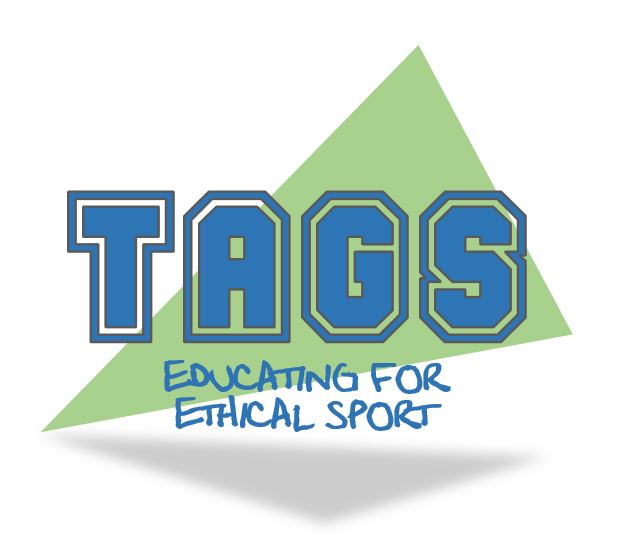 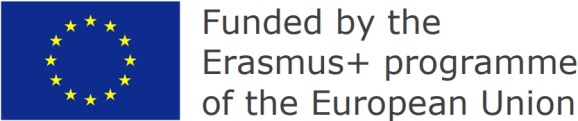 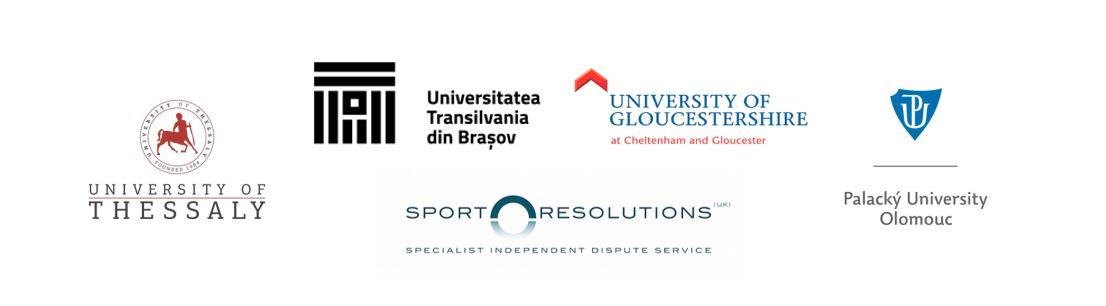 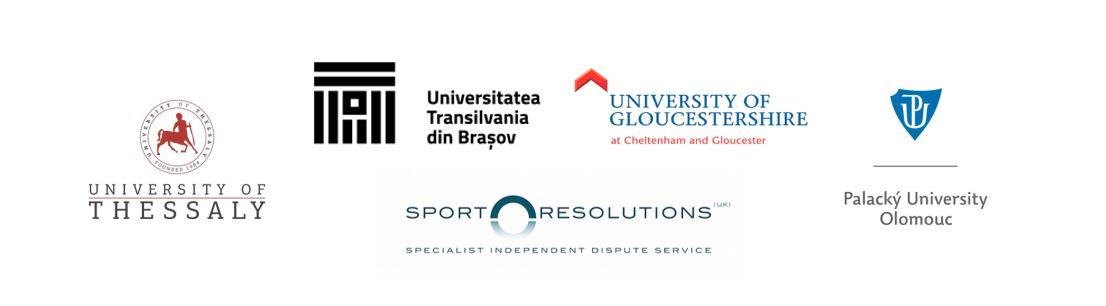 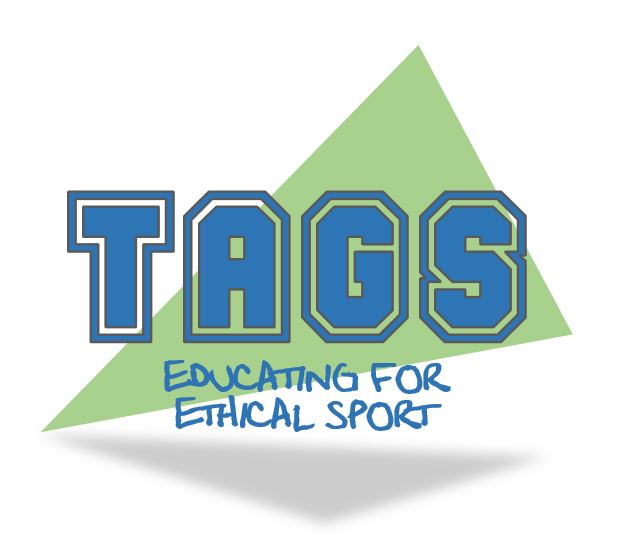 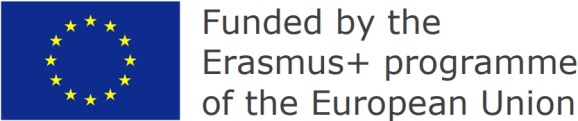 Comercializare și corupție în sport
Scop și obiective
Identificarea și evaluarea factorilor care duc la corupție în sport
Indicați cum poate fi utilizat testul de aparentă favorizare în 2 trepte în evaluarea cazurilor de favorizare și conflict de intrese
Evaluați relația dintre comercializare și corupție în sport
Downloaded from www.tagsproject.eu
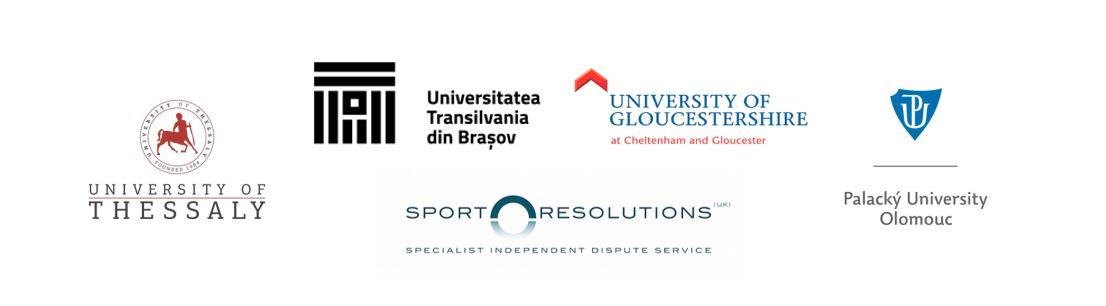 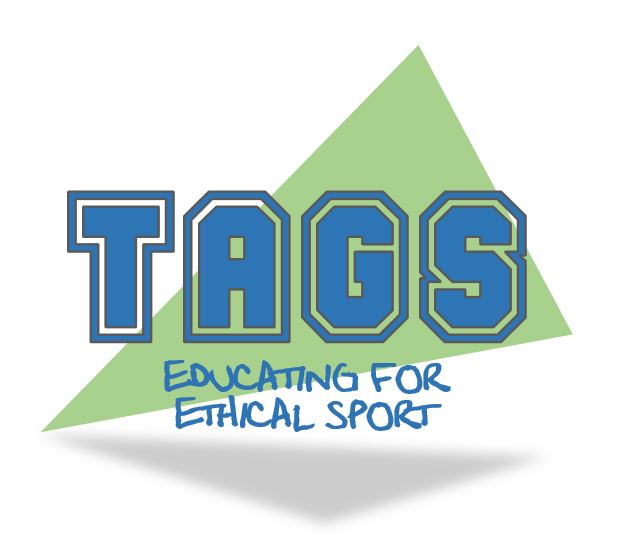 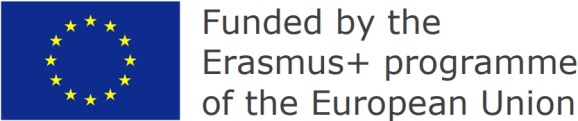 Enumerați și evaluați beneficiile și nedreptățile comercializării în sport
Activitate 1:
Marfă:
Percepția unui obiect ca având valoare financiară
Când banii sunt utilizați în mod ilegal pentru a influența rezultatul unui joc
Marfă ”murdară”:
Când banii sunt utilizați în mod legal pentru a influența rezultatul unui meci (ex. Cumpărarea celor mai buni jucători)
”Aproape” marfă:
Walsh, A. and Giulianotti, R. (2007) Ethics, Money and Sport: This Sporting Mammon. London: Routledge
Downloaded from www.tagsproject.eu
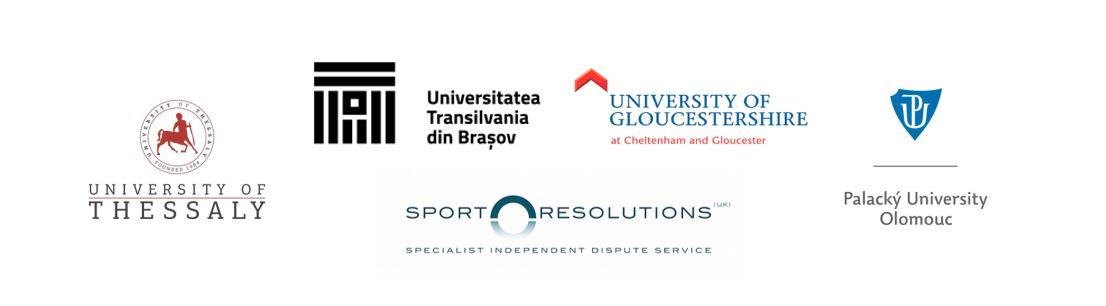 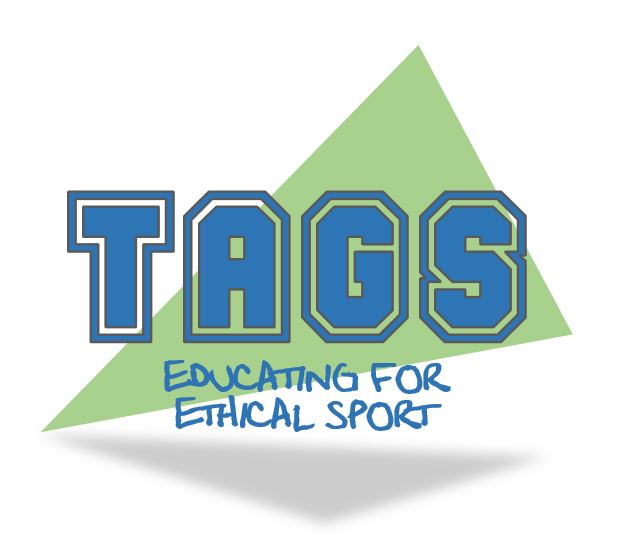 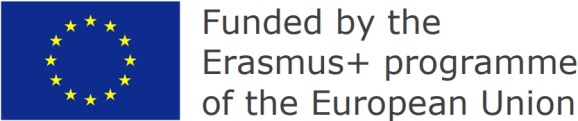 Identificați câte 2 exemple din fiecare tip de ”marfă”.
Activitate 2:
Discutați măsurile care pot fi luate pentru a ca rezultatul unei competiții sportive să nu fie determinat de bani.
Ar funcționa aceste măsuri în practică?
Activitate 3:
Downloaded from www.tagsproject.eu
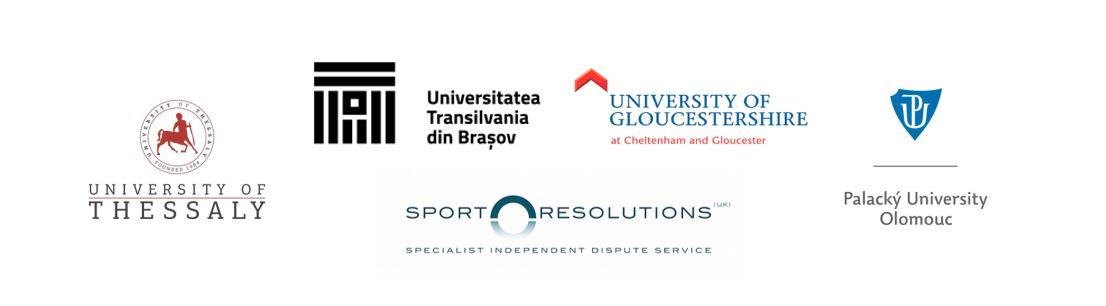 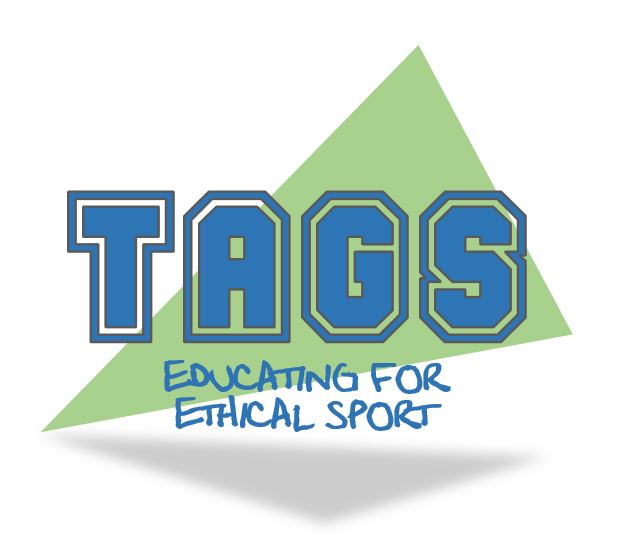 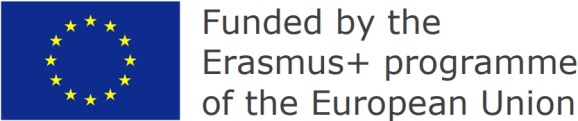 Walsh and Giulianotti (2007) – 4 patologii morale care derivă din comercializare:
O patologie motivațională care dispune sportivul la o motivație extrinsecă de a participa în sport și poate duce la dopaj sau aranjarea meciurilor.

O patologie instrumentalistă în care toate aspectele sportului sunt privite ca un mijloc de a crea profit. Un element al acesteia este și modul în care sportivii sunt tratați ca și mărfuri care pot fi vândute sau cumpărate.

O patologie distributivă care reduce dreptatea, adică felul în care adevărații fani nu pot ajunge la meciuri din cauza prețului crescut albiletelor.

O patologie pragmatică în care toate celelalte patologii ajung să submineze existența sportului, de exemplu atunci când nu se mai fac investiții în jucători de calitate care să susțină jocurile.
Downloaded from www.tagsproject.eu
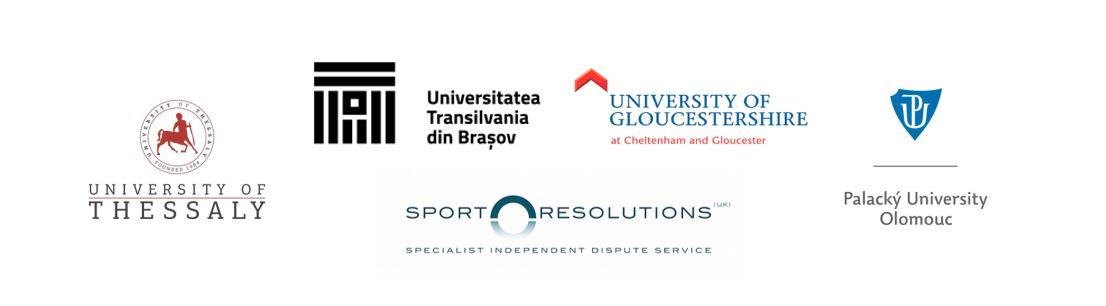 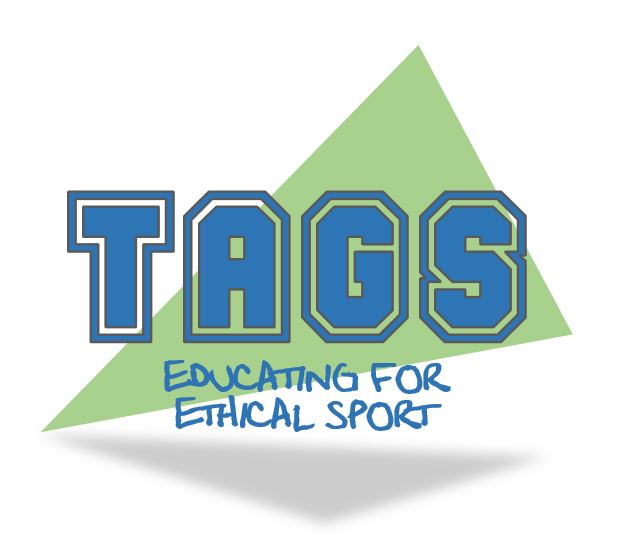 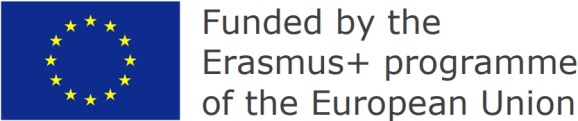 Citiți cazul nr. 34.

Ce recomandări au fost făcute de curtea de arbitraj și de ce?
Activitate 4:
Downloaded from www.tagsproject.eu
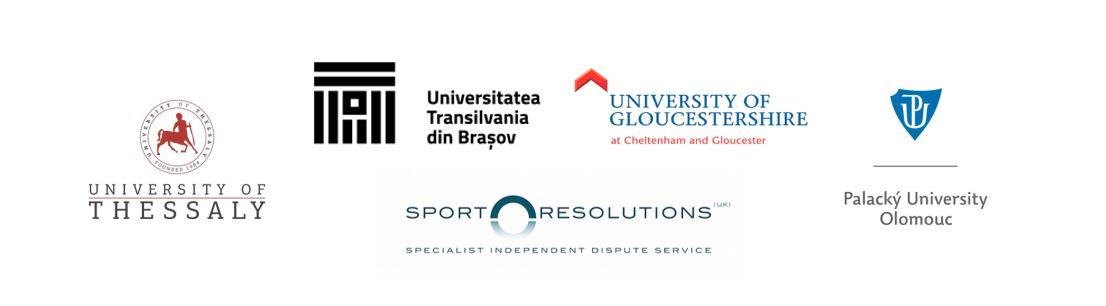 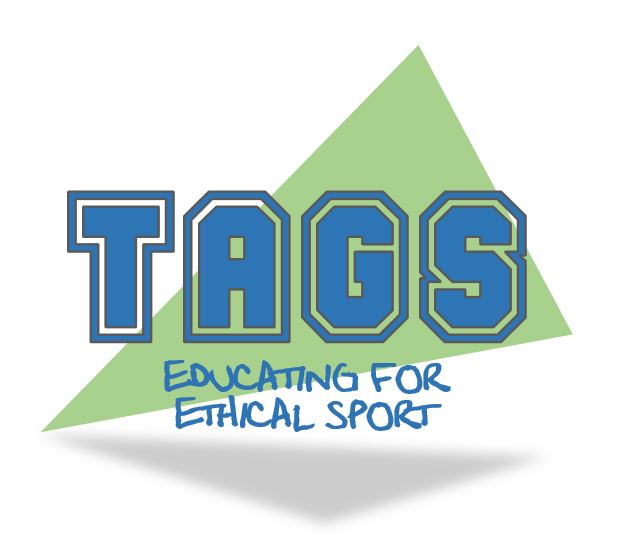 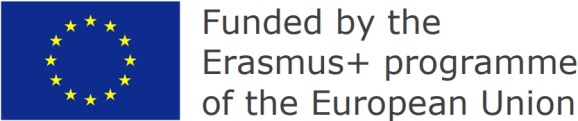 Discutați ce înseamnă un conflict de interese și cum este acesta legat de corupția în sport.
Activitate 5:
Citiți cazul nr.35.

De ce s-a decis că a fost vorba aparent de un conflict de interese?
Activitate 6:
Downloaded from www.tagsproject.eu
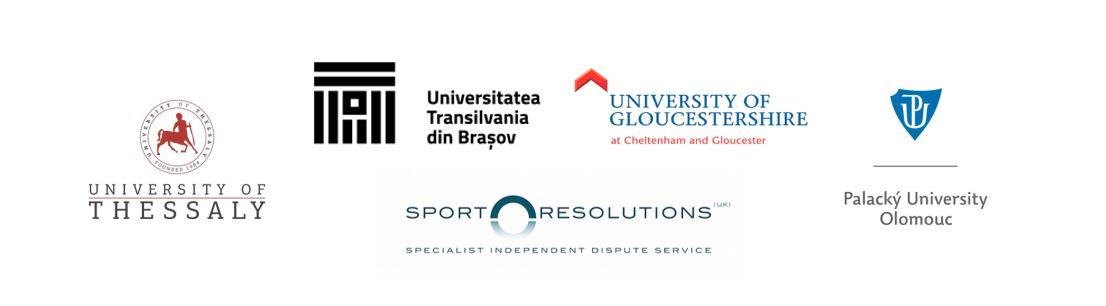 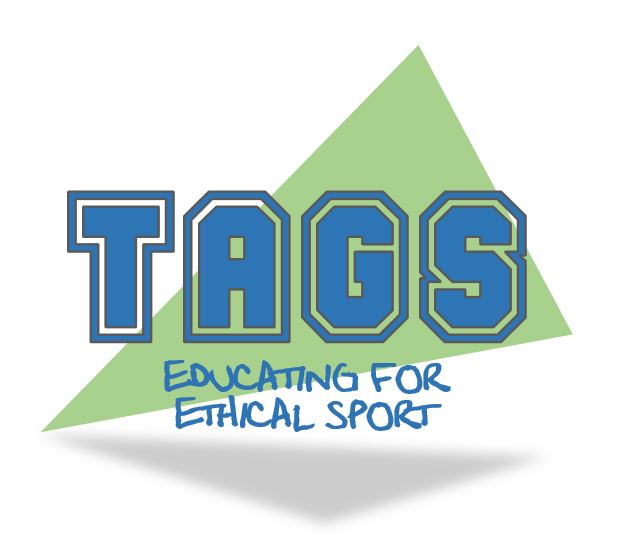 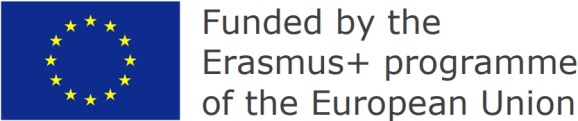 Activitate 7:
Citiți cazul nr.36.

Ce motive a dat apărătorul cu privire la membrii curții de arbitraj ca fiind influențați și de ce au fost respinse motivele?
Discutați cum ar putea cei implicați în sport să prevină conflictul de interese
Activitate 8:
Downloaded from www.tagsproject.eu
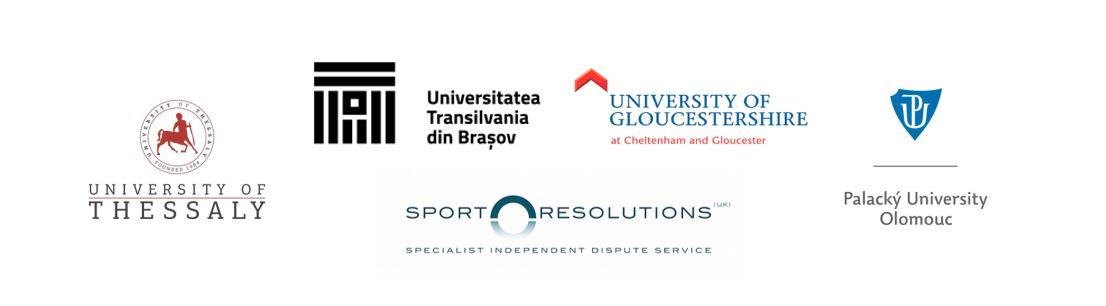 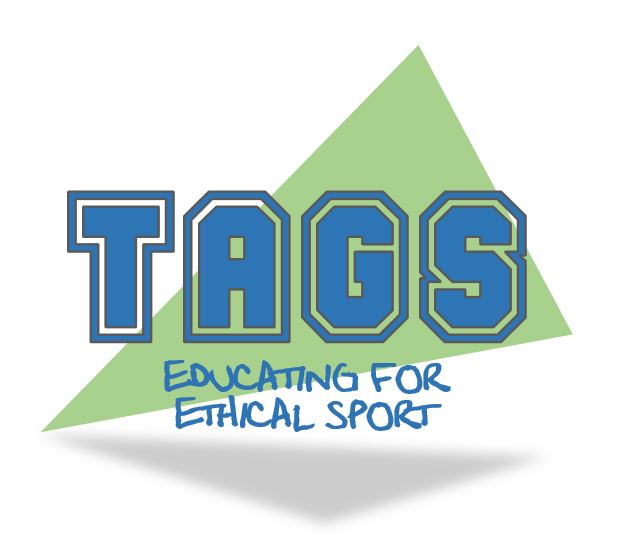 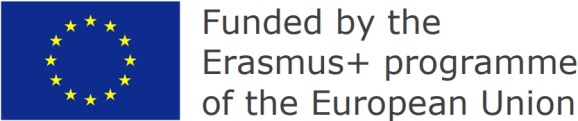 Bibliografie:
Ciomaga, B., & Kent, C. (2015). Rethinking the consequences of commercializing sport. Sport, Ethics and Philosophy, 9(1): 18-31. doi:10.1080/17511321.2015.1017521

Ecorys and Manoli, A.E. (2018) Mapping of Corruption in Sport in the EU: A report to the European Commission. European Commission, Brussels. December 2018.

Harvey, A. (2015). Match-fixing: Working towards an ethical framework. Journal of the Philosophy of Sport, 42(3): 393-407. doi:10.1080/00948705.2015.1037767

McNamee, M. (2013). The integrity of sport: Unregulated gambling, match fixing and corruption. Sport, Ethics and Philosophy, 7(2): 173-174. doi:10.1080/17511321.2013.791159

Morgan, W. (2006). Why Sports Morally Matter (Routledge critical studies in sport). New York: Routledge.

Walsh, A., & Giulianotti, R. (2007). Ethics, Money, And Sport: This sporting mammon (Ethics and sport). New York, NY: Routledge.
Downloaded from www.tagsproject.eu